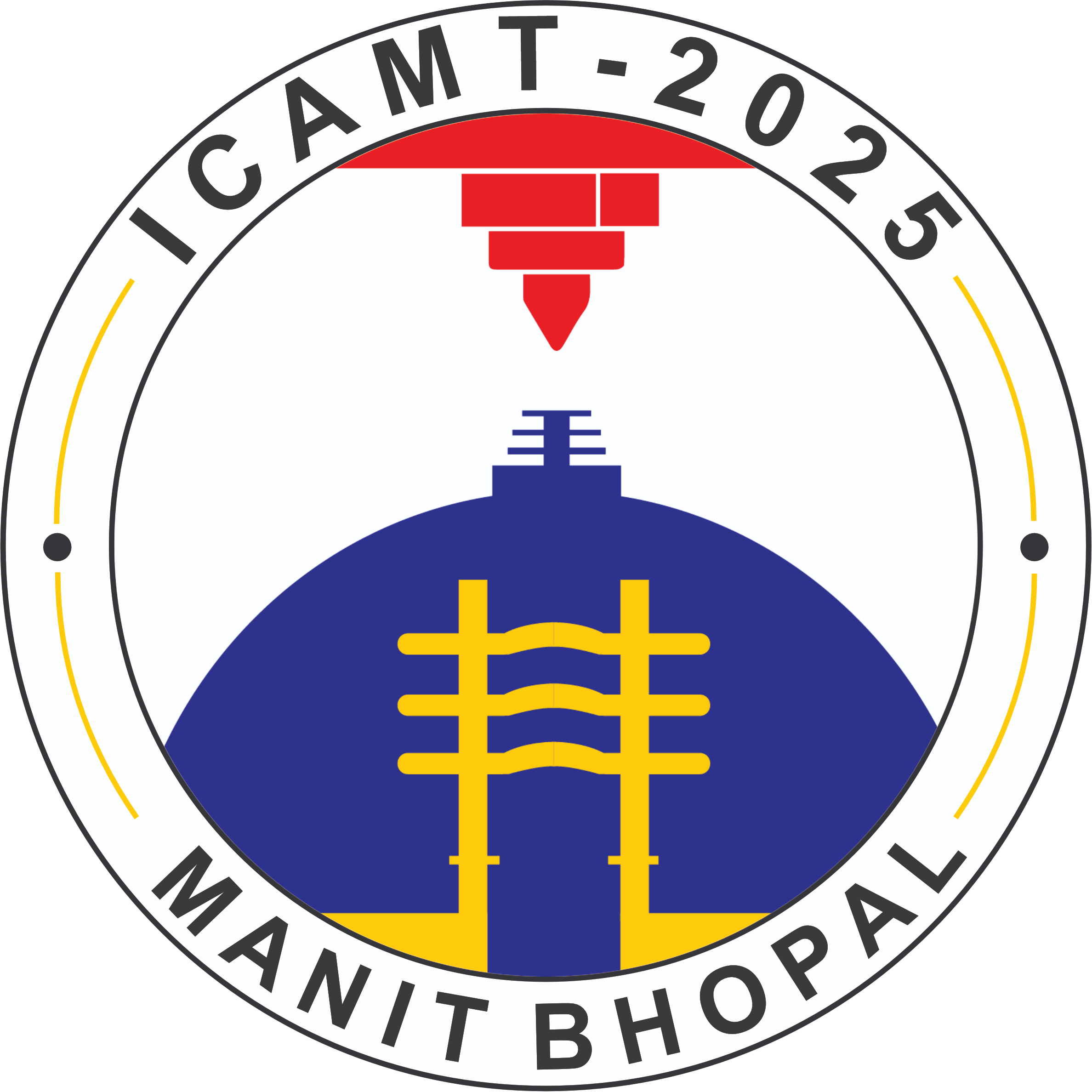 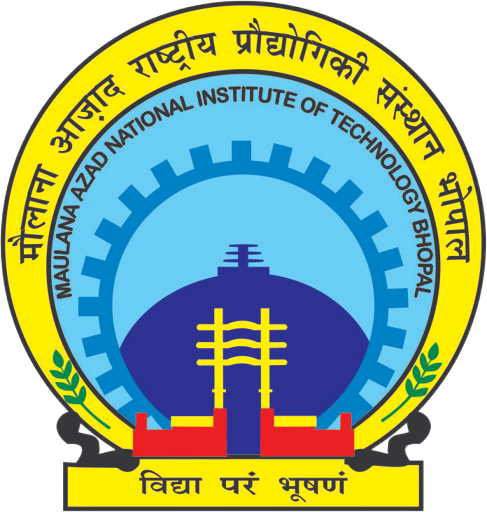 International Conference on Advanced Materials and Technologies (ICAMT-2025)
28th Feb.-02nd March, 2025
at MME MANIT BHOPAL
Paper ID:Paper Title:Authors
Authors Affiliations
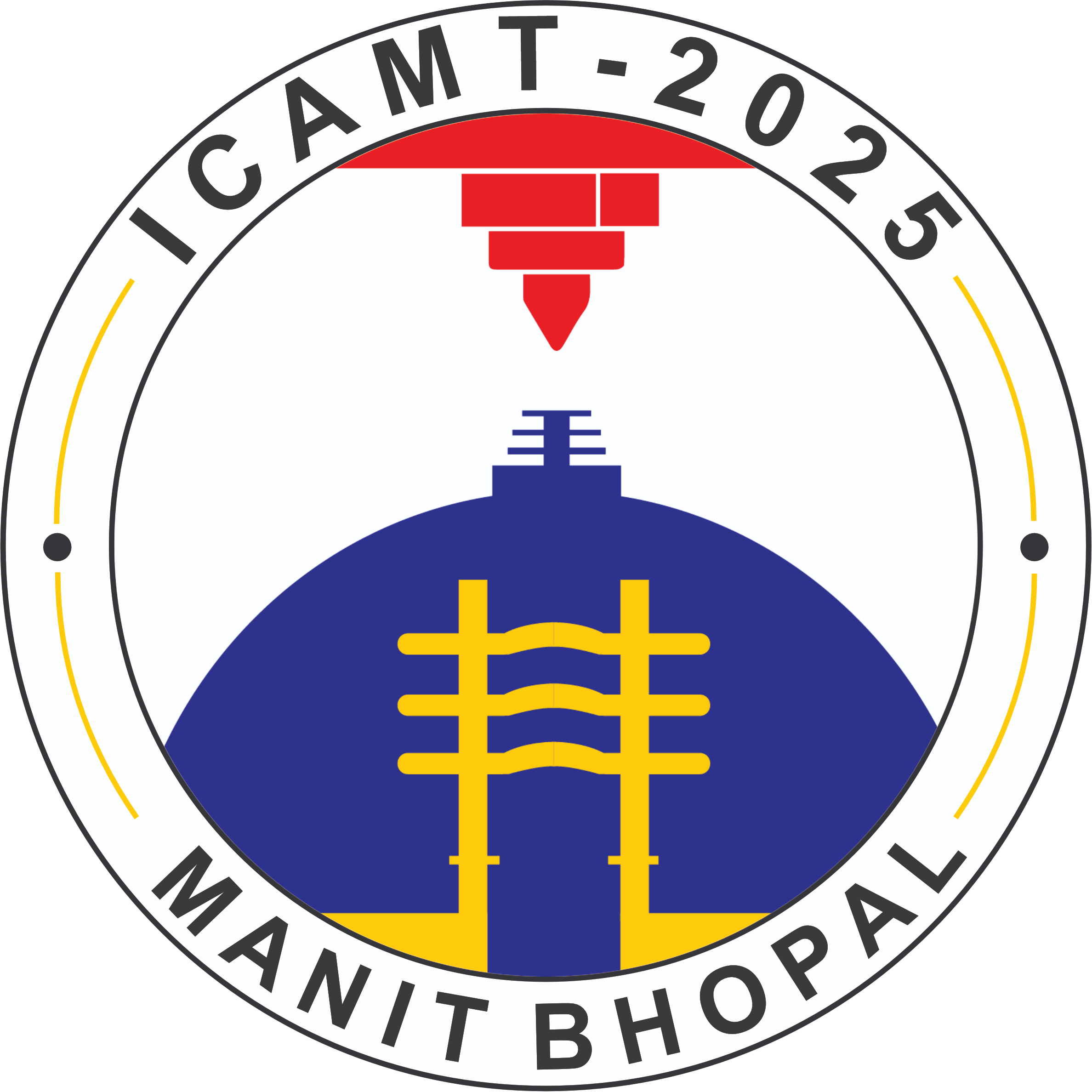 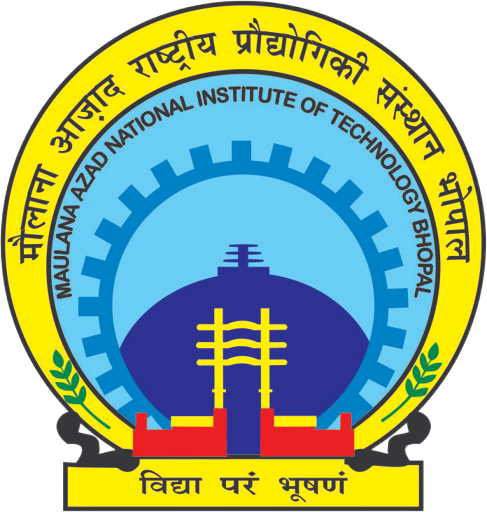 International Conference on Advanced Materials and Technologies (ICAMT-2025)
28th Feb.-02nd March, 2025
at MME MANIT BHOPAL
Things required before joining online
A good condition Laptop/ Desktop with webcam 
 	(or Mobile in case of any emergency)
Internet/Broadband/Wi-fi Connection
Schedule of the conference is as per Indian Standard Time
Apologies in advance as it might  be rather difficult for foreign delegates
2
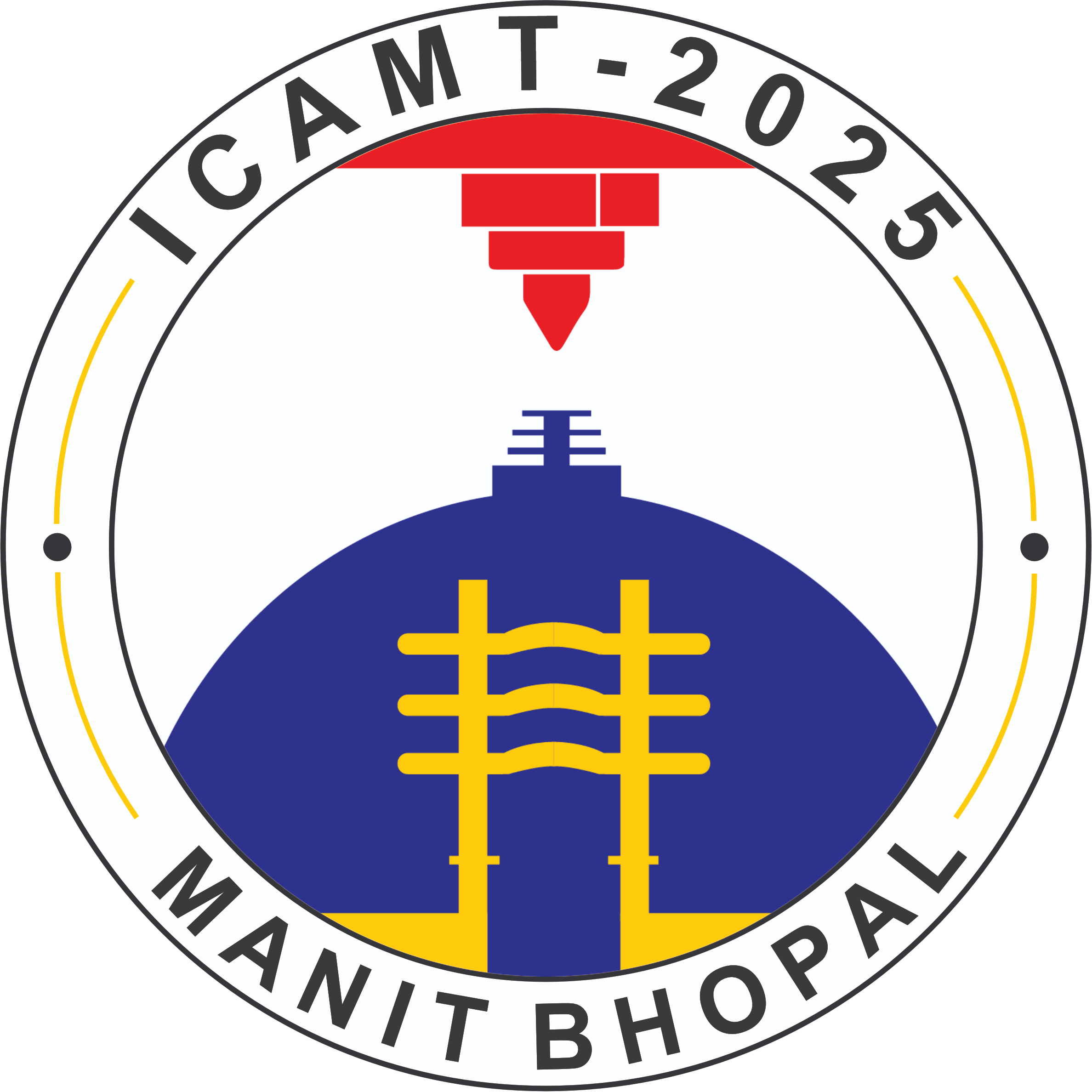 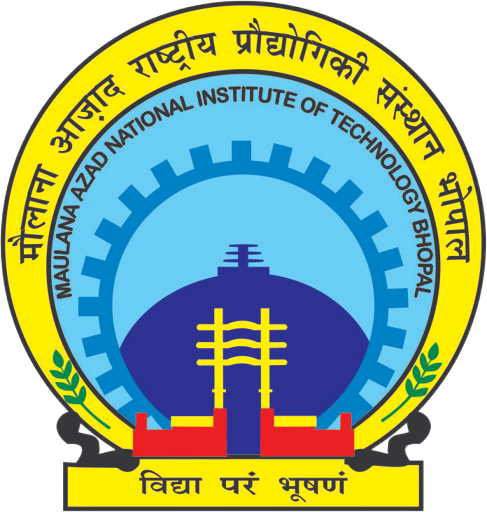 International Conference on Advanced Materials and Technologies (ICAMT-2025)
28th Feb.-02nd March, 2025
at MME MANIT BHOPAL
How to join online
Join us on Google meet.
Link will be active from FEB. 28th , 2025 and an email invitation will also be sent soon.
Download Google Meet from Google Play
3
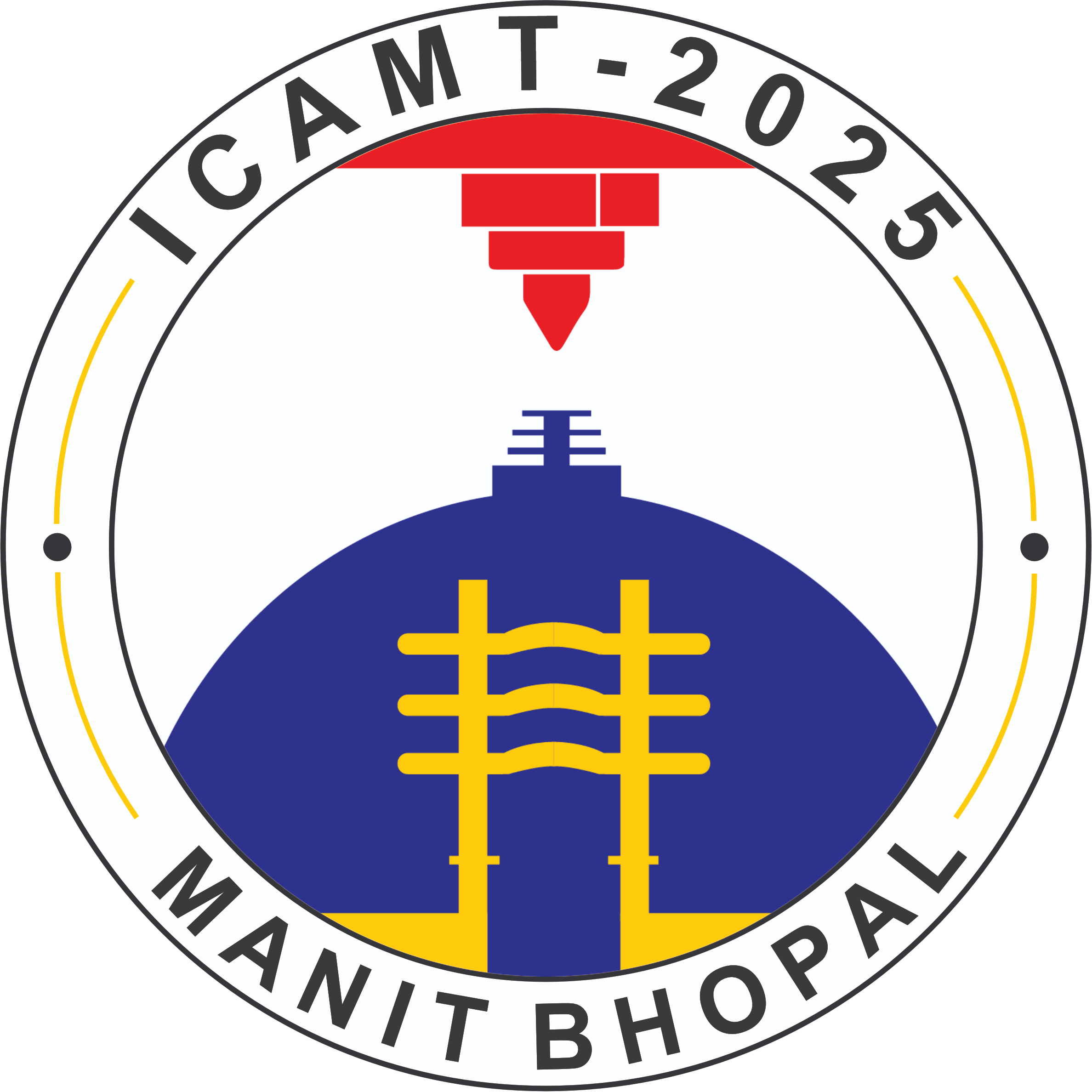 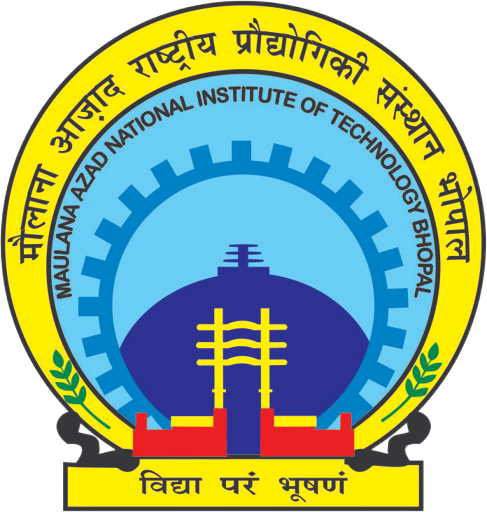 International Conference on Advanced Materials and Technologies (ICAMT-2025)
28th Feb.-02nd March, 2025
at MME MANIT BHOPAL
How to reach the venue
Warm welcome at MANIT BHOPAL campus.
Venue
MME Auditorium, 
MANIT BHOPAL
4
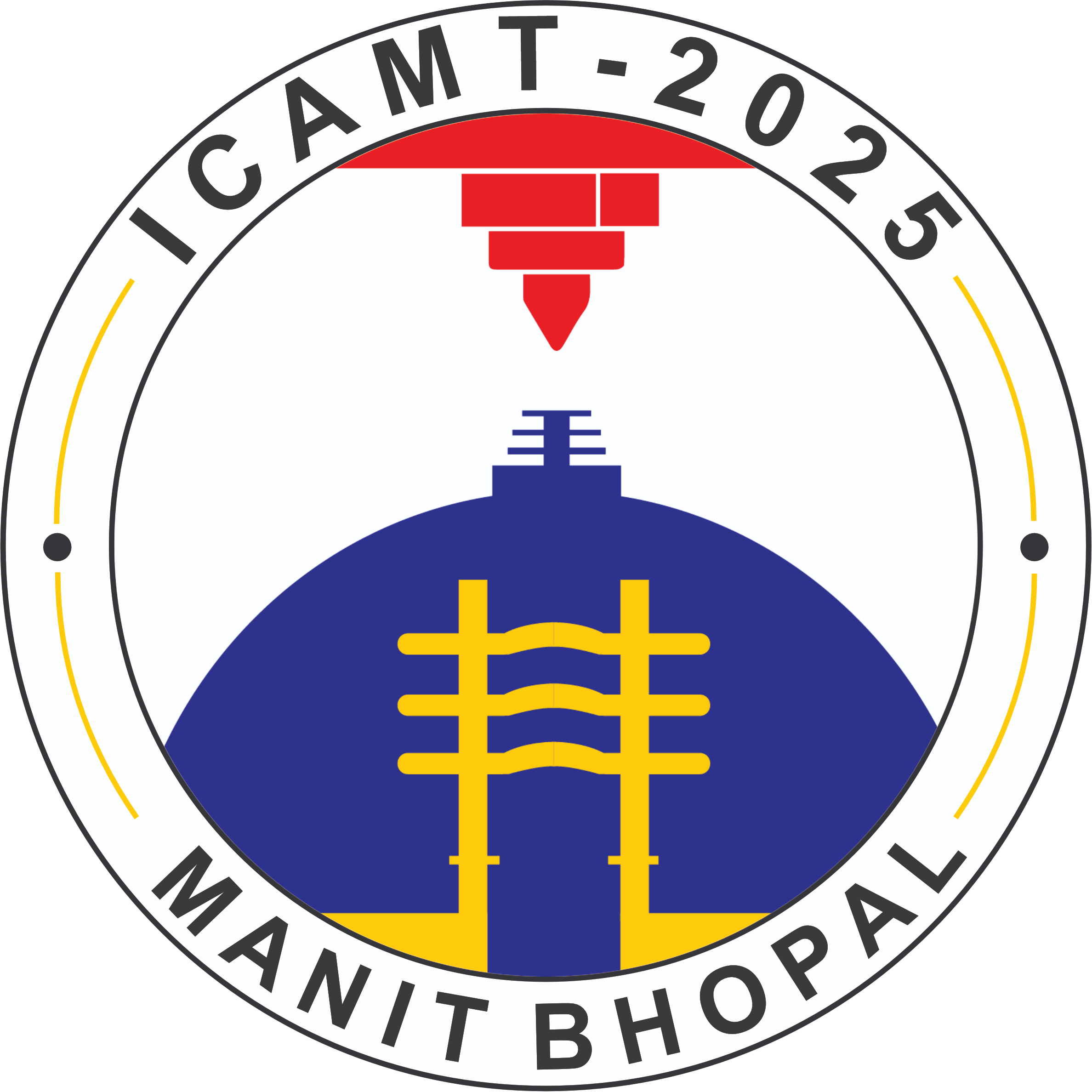 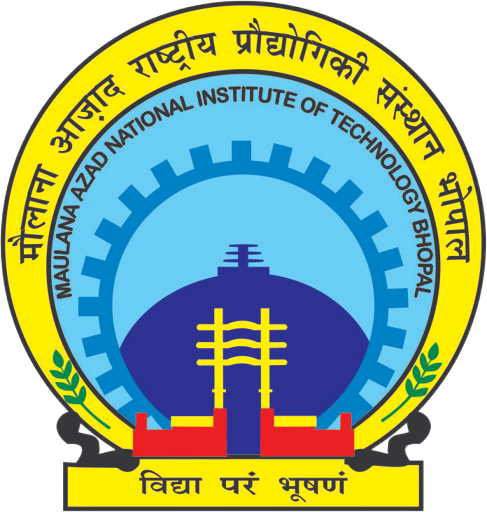 International Conference on Advanced Materials and Technologies (ICAMT-2025)
28th Feb.-02nd March, 2025
at MME MANIT BHOPAL
Conference Protocols
Please ensure all attendees should remain “mute” and videos  turned off during other presentations, as this will help to mitigate echo or  interference.
Presenters need to put ON their mic & video and share their screen.
There will be an opportunity to ask/message question at the end of each  session.
If you have any difficulty, please message in the chat box
Presenting author must be registered for the conference.
5
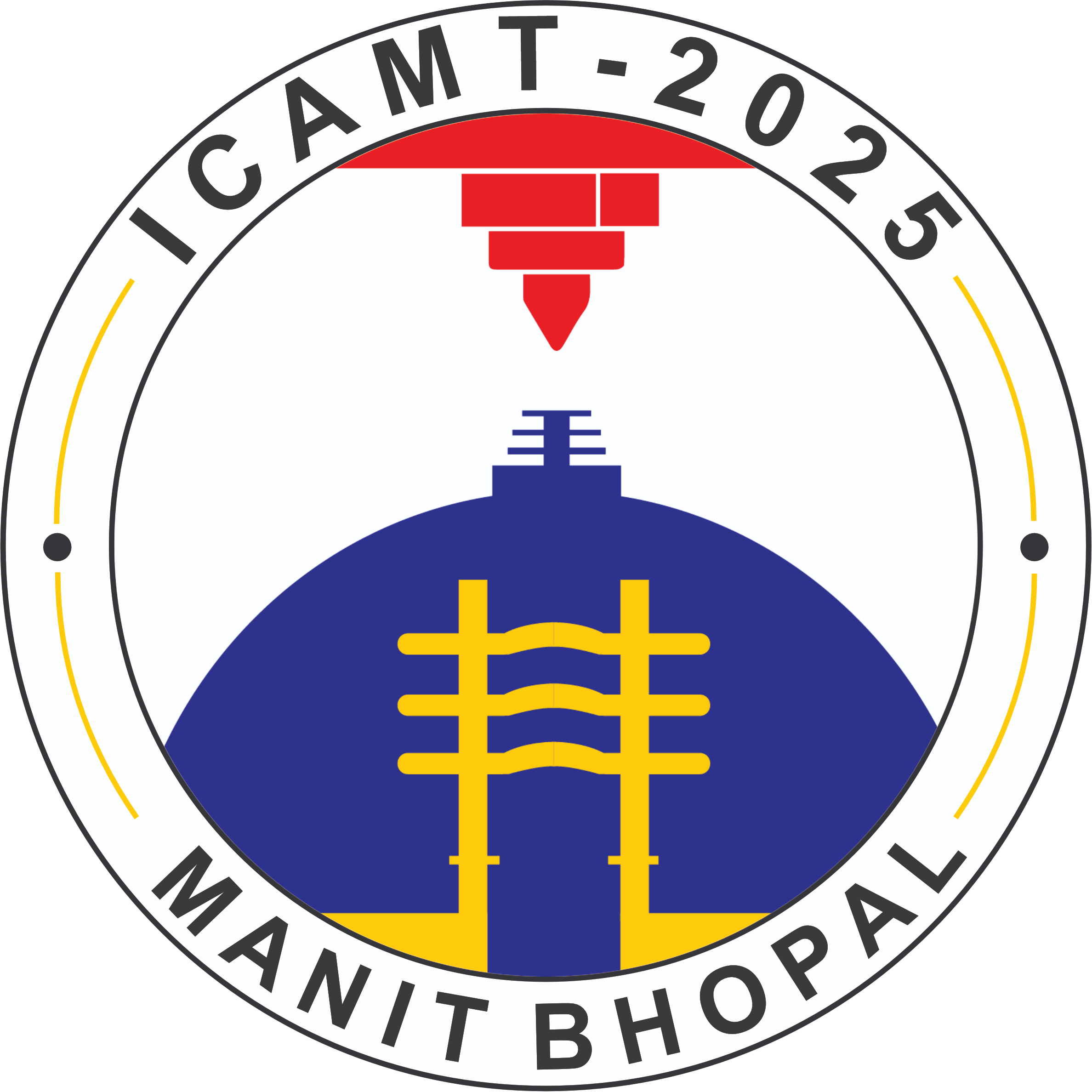 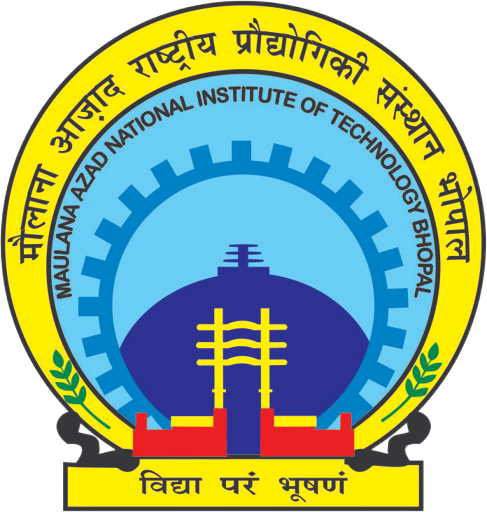 International Conference on Advanced Materials and Technologies (ICAMT-2025)
28th Feb.-02nd March, 2025
at MME MANIT BHOPAL
Conference Protocols
Please make a ppt in this (ppt) format, consisting of max. 10-12 slides.
Submit your ppt (pdf file) in this format on or before feb. 27th , 2025 at icamtmanit2025@gmail.com

You shall be allotted a time of 7-8 minutes followed by question-answer for 2-3 minutes.
6
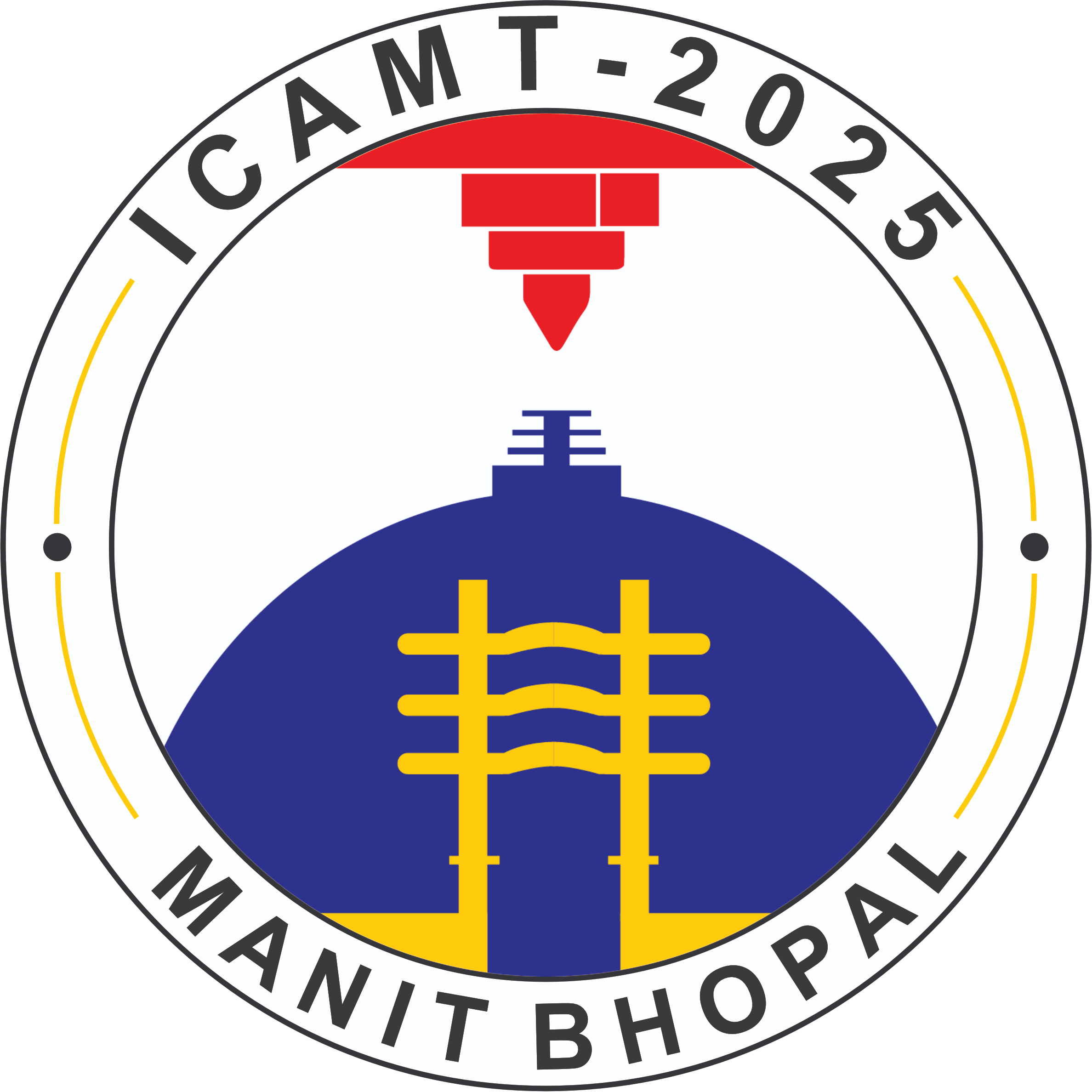 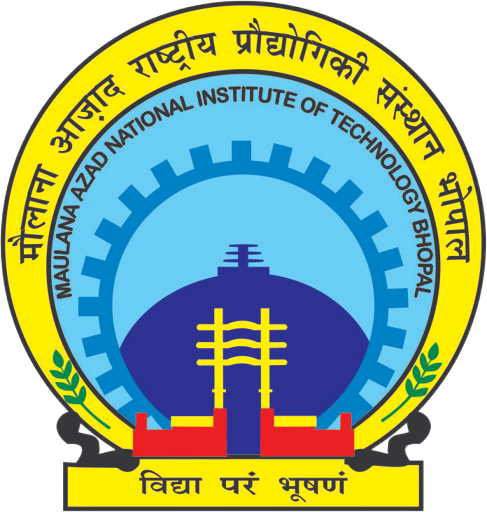 International Conference on Advanced Materials and Technologies (ICAMT-2025)
28th Feb.-02nd March, 2025
at MME MANIT BHOPAL
Presentation
The ppt format must include:
Introduction/Literature review (2-3 slides), 
Research methodology/Materials/Method (2-3 slides),
Results and Discussion (3-4 slides), 
Conclusion (1-2 slides), and
References (1-2 slides).
Overall Best presentation award will also be awarded.
7
Important
Please submit the ppt max 10 slides to sessions coordinator mentioned in the conference schedule latest by 27th FEB. 2025 
writing paper no. in subject line and save file with paper no and session such as ICAMT2025ppt-paper no-session no (icamt2025ppt-123-D2)
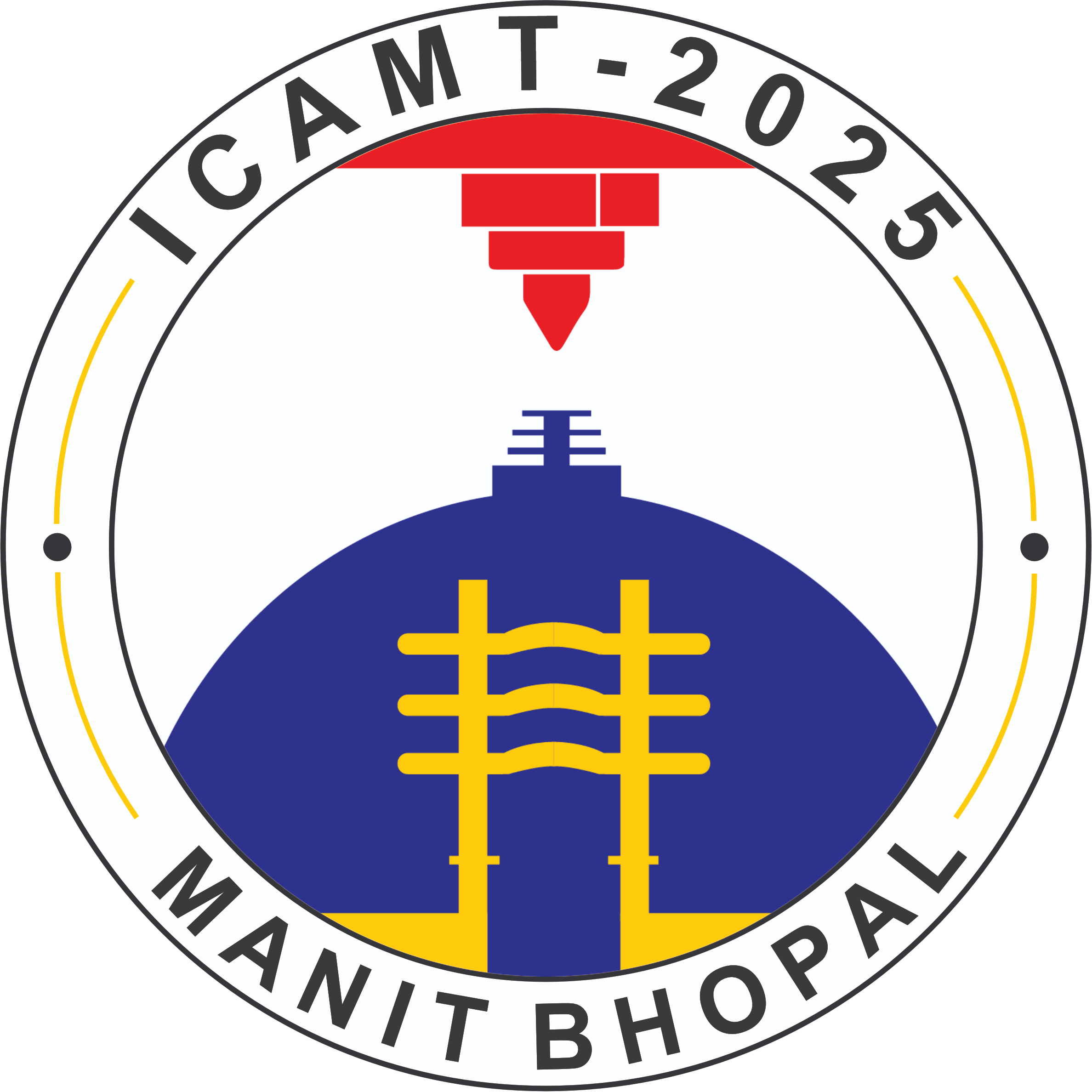 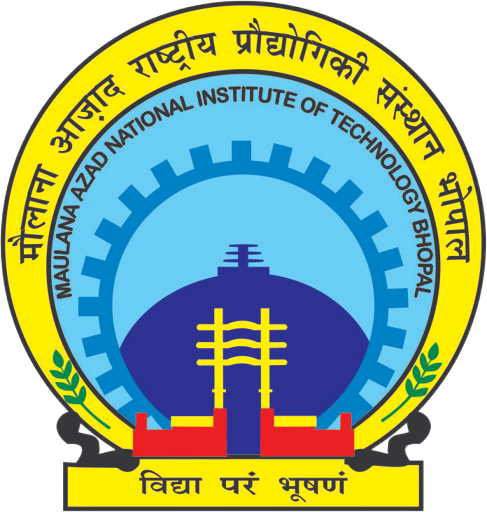 International Conference on Advanced Materials and Technologies (ICAMT-2025)
28th Feb.-02nd March, 2025
at MME MANIT BHOPAL
For detailed information please visit





Let us reserve our meeting on Google Meet
Any query please email 
icamtmanit2025@gmail.com
Your Presentation Your Choice
icamt2024.com
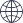 AT MANIT
or
Google Meet
9